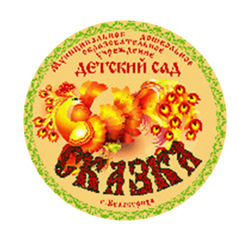 МБДОУ «Детский сад «Сказка»
«Опыт МБДОУ «Детский сад «Сказка» по формированию предпосылок учебной деятельности у детей старшего дошкольного возраста посредством  игровых технологий » .




Елена Николаевна Новикова,
воспитатель МБДОУ
 «Детский сад «Сказка»
18 декабря 2019 года
г. Белокуриха
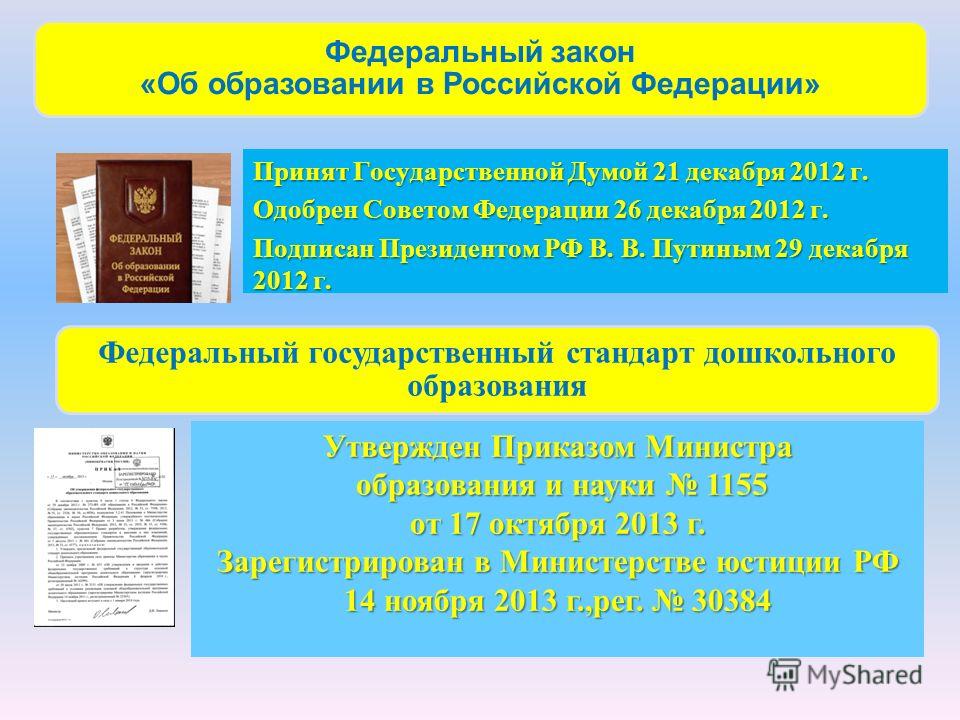 В Федеральном законе «Об образовании в Российской Федерации», в статье 64 «Дошкольное образование» отмечается:
«что дошкольное образование направлено на формирование предпосылок учебной деятельности, а также на достижение детьми дошкольного возраста уровня развития необходимого и достаточного для успешного освоения ими образовательных программ дошкольного образования». 
	ФГОС дошкольного образования также одной из задач называет «формирование предпосылок учебной деятельности, обеспечения преемственности целей, задач и содержания образования».
ФГОС ДО
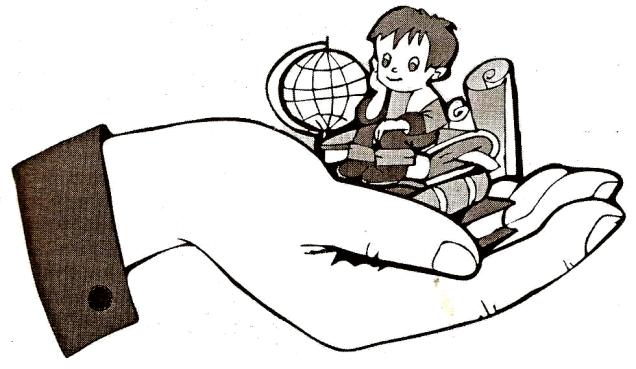 Поддержка разнообразия детства
Сохранение уникальности и самоценности детства
Формирование познавательных интересов и познавательных действий
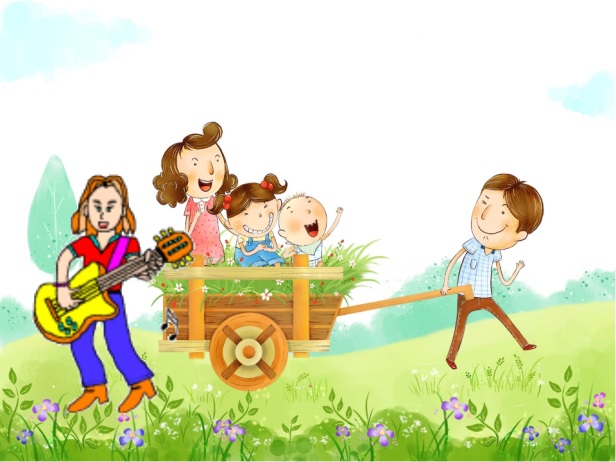 Уважение личности ребенка
Сотрудничество с семьей
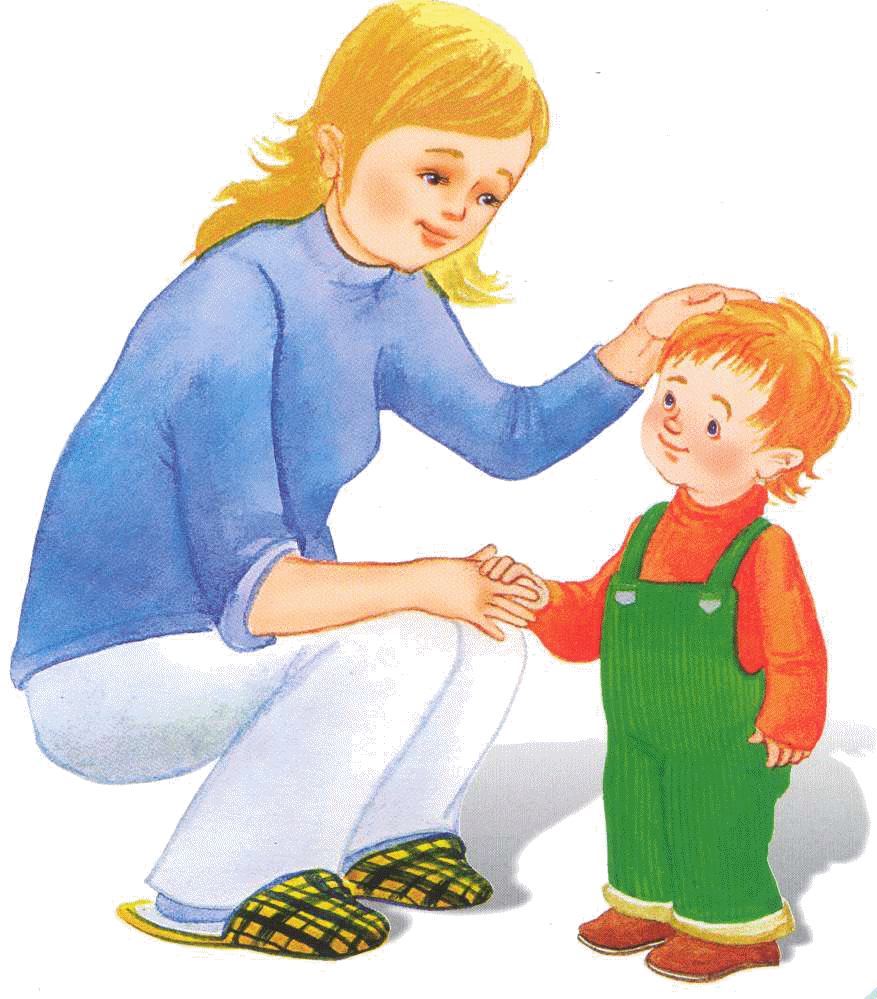 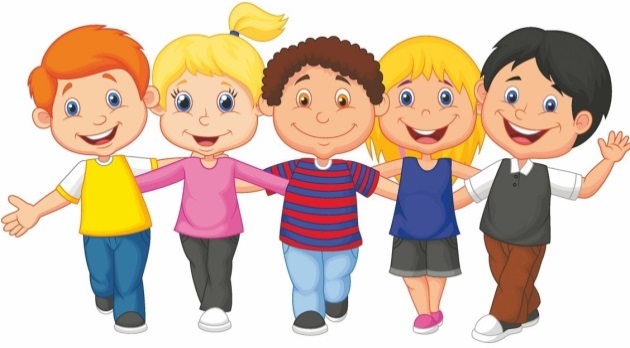 Поддержка детской инициативы
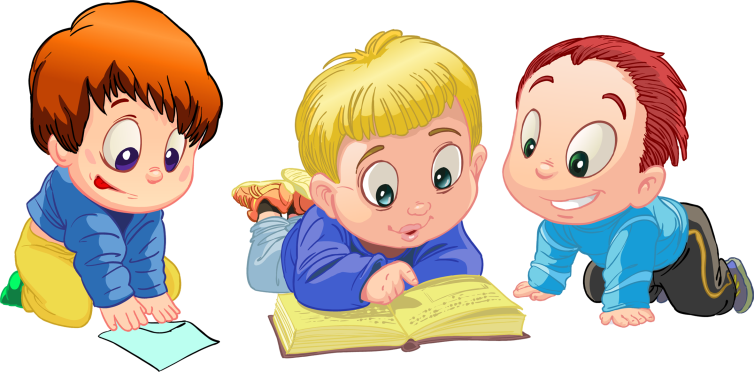 Предпосылками учебной деятельности  являются:
-   сформированность  познавательного интереса;
способность детей анализировать, сравнивать, обобщать, делать простейшие выводы и    умозаключения;
способность обозначать и  замещать  знаками и символами различные явления, события, выполнять простые действия схематизации и моделирования;
способность слышать и  слушать, точно выполнять 
    задания по образцу;
сознательно подчинять свои действия  правилу;
самостоятельно находить способы  решения практических и познавательных задач;
контроль за способом выполнения  своих действий;
способность взаимодействовать  со сверстниками.
ИГРОВЫЕ  ТЕХНОЛОГИИ
БИЗИКУБ
 и КОНСТРУКТОР
ИНТЕРАКТИВНЫЕ 

ИГРЫ
СЮЖЕТНО-РОЛЕВАЯ 
ИГРА
НАГЛЯДНОЕ МОДЕЛИРОВАНИЕ
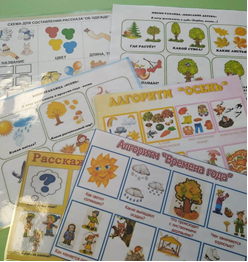 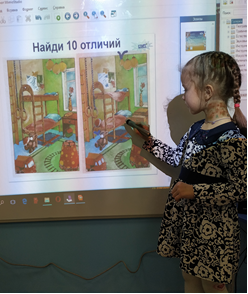 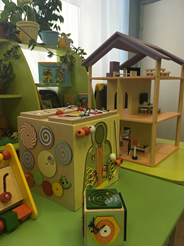 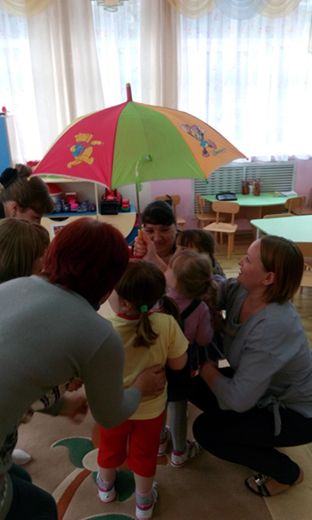 Сюжетно-ролевая игра
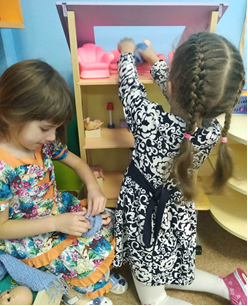 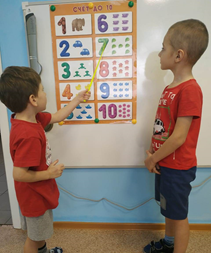 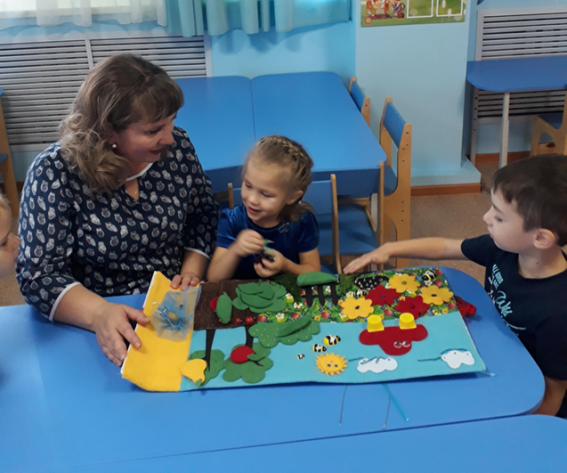 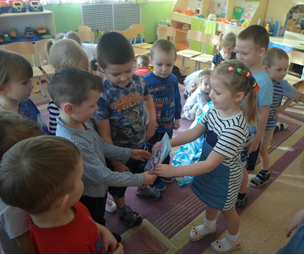 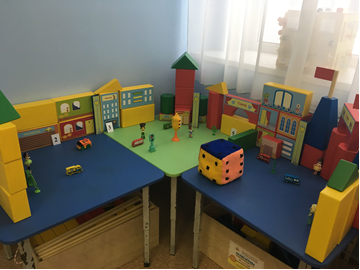 Бизикуб
БИЗИКУБ (busy board) – это куб, каждая грань которого состоит из бизиборда - развивающей доски (стенд, модуль) со всевозможными кнопочками, замочками, крючками, развивающими картинками и прочими заданиями для детей.
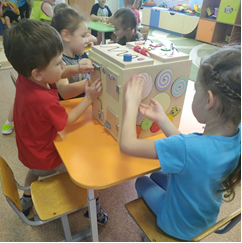 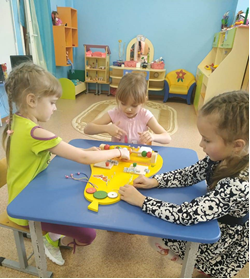 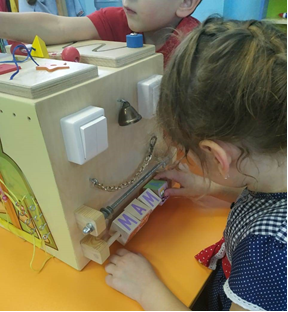 Интерактивные игры (игры на интерактивной доске)
Интерактивное средство
 «Игры со словами»
Интерактивное средство
 «Упорядочивание картинок»
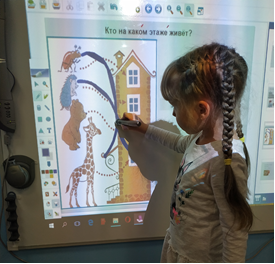 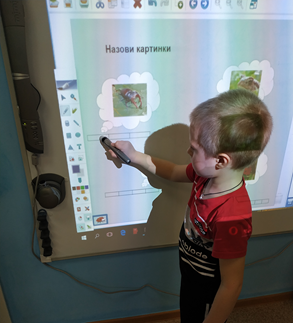 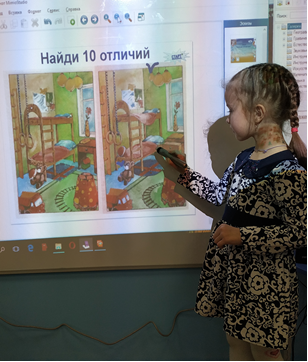 Наглядное моделирование
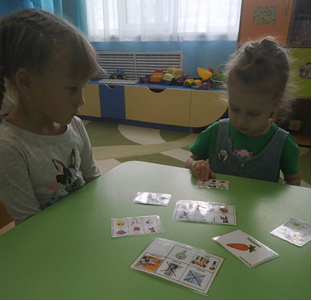 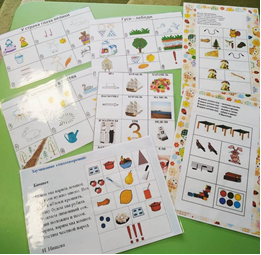 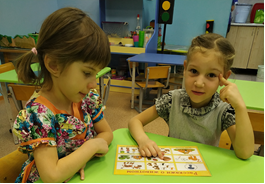 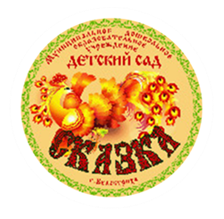 Благодарю Вас 
за 
ВНИМАНИЕ